Introduction to Labs
Wenchao Cao, Teaching Assistant
Department of EECS
University of Tennessee
Outline
Software
Xilinx ISE Design Suite 13.2 WebPACK
Digilent  Adept 2.0
Hardware
Digilent BASYS Board (Xilinx Spartan 3E FPGA)
Digilent BASYS 2 Board (Xilinx Spartan 3E FPGA)
Example
Demo
Lab Report Requirements
Outline
Software
Xilinx ISE Design Suite 13.2 WebPACK
Digilent  Adept 2.0
Hardware
Digilent BASYS Board (Xilinx Spartan 3E FPGA)
Digilent BASYS 2 Board (Xilinx Spartan 3E FPGA)
Example
Demo
Lab Report Requirements
Xilinx ISE Design Suite 13.2 WebPACK
Logic design software including GUI, schematics editor and files for logic symbols, VHDL compiler, “PlanAhead” package to assign I/O pins, utilities to create to a *.bit file to send to the BASYS or BASYS2 board to program the Xilinx Spartan3e FPGA on the board, and TestBench simulator. 
We’re using release 13.2, not a later release. 

Free
Download link: http://www.xilinx.com/support/download/index.html/content/xilinx/en/downloadNav/design-tools/v13_2.html
Select: Full installer for windows
Need registration
Digilent  Adept 2.0
The software interface to the board that downloads a completed *.bit file via USB connector.

Free
Download link: http://www.digilentinc.com/Products/Detail.cfm?Prod=ADEPT2
Select: Adept 2.13.1 System, 32/64-bit Windows
Outline
Software
Xilinx ISE Design Suite 13.2 WebPACK
Digilent  Adept 2.0
Hardware
Digilent BASYS Board (Xilinx Spartan 3E FPGA)
Digilent BASYS 2 Board (Xilinx Spartan 3E FPGA)
Example
Demo
Lab Report Requirements
Digilent BASYS Board (Xilinx Spartan 3E FPGA)
Old version, not preferred.
Description: http://www.digilentinc.com/Products/Detail.cfm?Prod=BASYS
Download “BASYS reference manual” and “BASYS schematic” for references.
Family: Spartan 3E
Device: XC3S100E
Package: TQ144
I/O pins
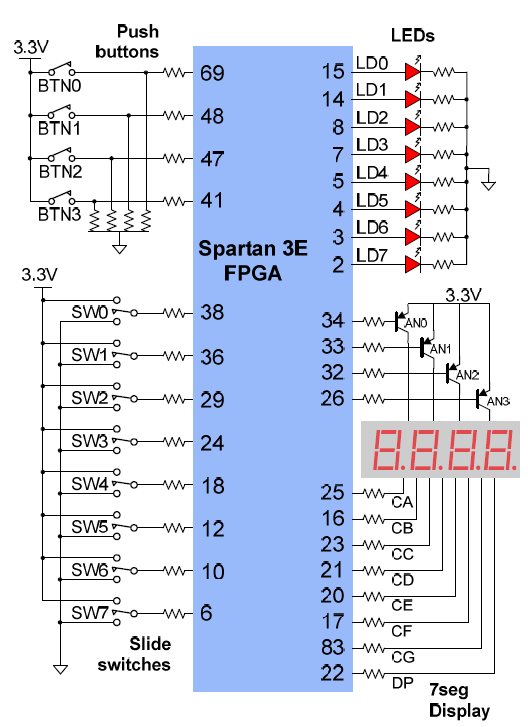 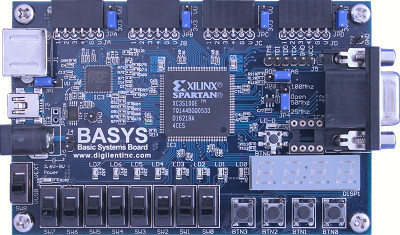 Digilent BASYS Board (Xilinx Spartan 3E FPGA)
Please read “BASYS reference manual” (Page 1 to Page 5) very carefully!
Basys programming circuit locations
Basys oscillator circuits
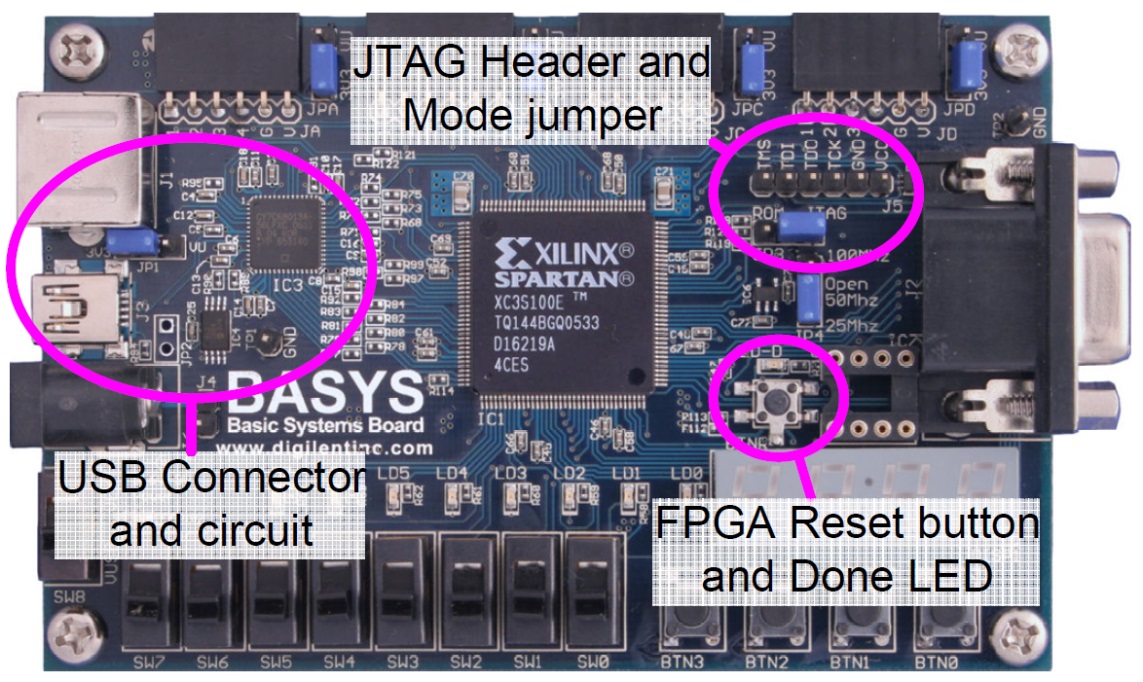 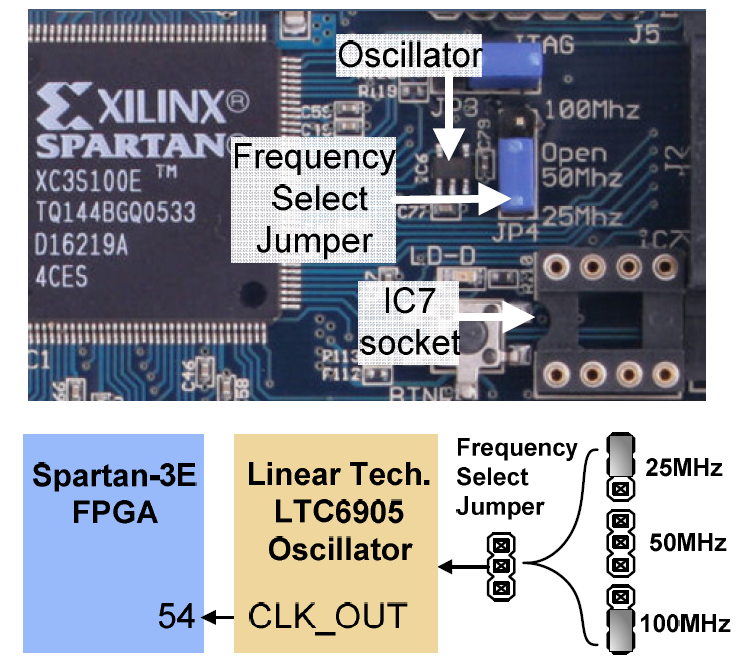 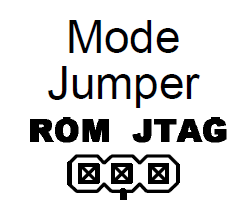 Select 
JTAG
Select 
The required input clock frequency
Digilent BASYS 2 Board (Xilinx Spartan 3E FPGA)
New version, preferred.
Description: http://www.digilentinc.com/Products/Detail.cfm?Prod=BASYS2
Download “BASYS 2 reference manual” and “BASYS 2 schematic” for references.
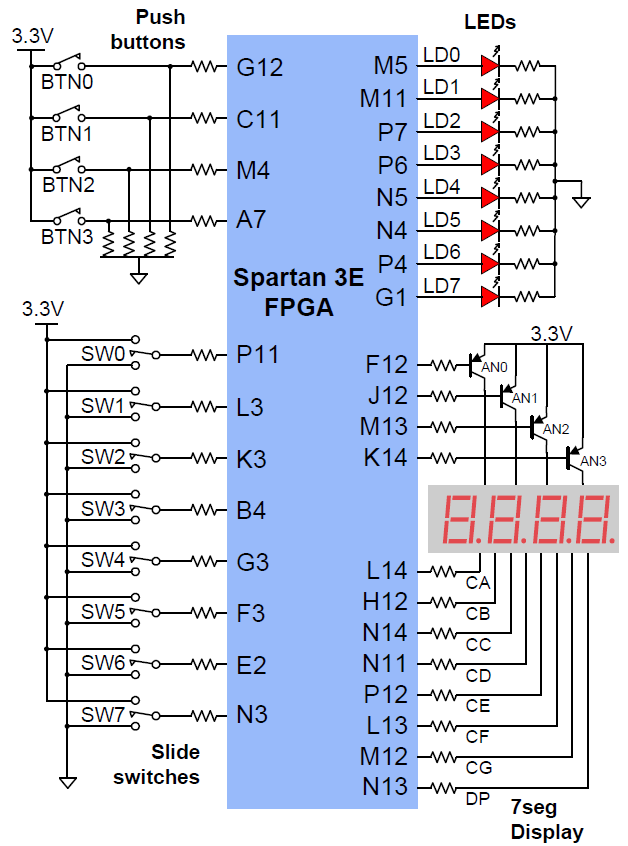 I/O pins
Family: Spartan 3E
Device: XC3S100E
Package: CP132
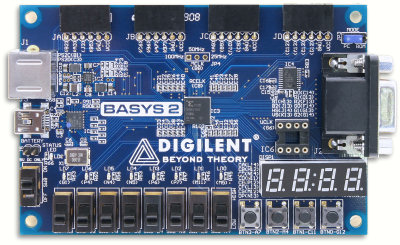 Digilent BASYS 2 Board (Xilinx Spartan 3E FPGA)
Please read “BASYS 2 reference manual” (Page 1 to Page 5) very carefully!
Basys  2 programming circuit locations
Basys  2 oscillator circuits
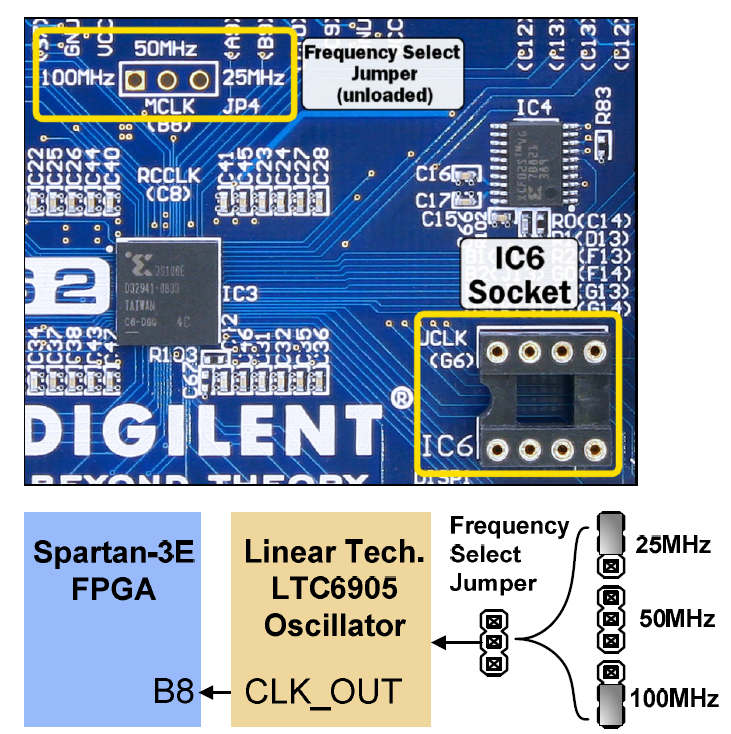 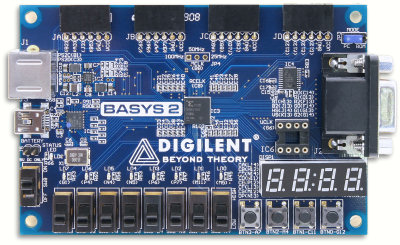 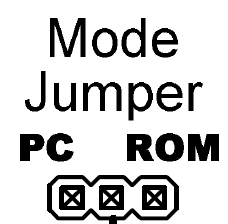 Select 
PC
Can only select 
50 MHz as the input clock frequency
Outline
Software
Xilinx ISE Design Suite 13.2 WebPACK
Digilent  Adept 2.0
Hardware
Digilent BASYS Board (Xilinx Spartan 3E FPGA)
Digilent BASYS 2 Board (Xilinx Spartan 3E FPGA)
Example
Demo
Lab Report Requirements
Example
Work Flow
The figure shows the software tools in a logic design project from schematic to VHDL code to *.bit file for download to BASYS or BASYS2 board.
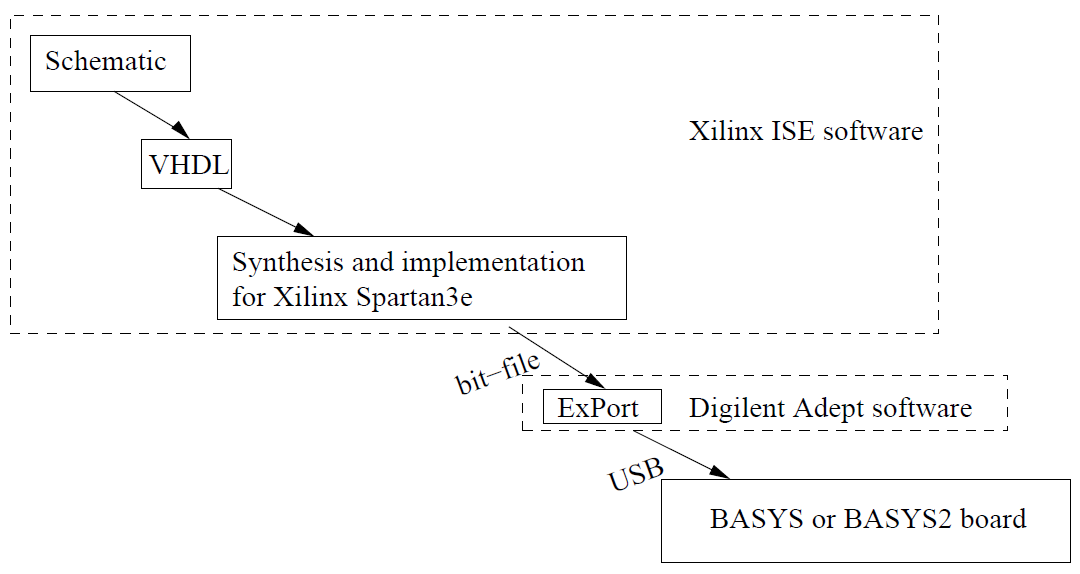 Xilinx ISE Design Suite 13.2
Double Click
Create A New Project
Project Settings
Choose  TQ144 if you are using a BASYS board
Create New Source Files
Draw the Schematics
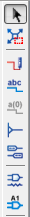 Add wire
Add I/O marker
Add symbol
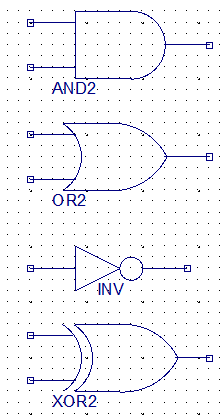 AND: AND2
OR: OR2
Quick search of the symbols
NOT: INV
XOR: XOR2
Draw the Schematics
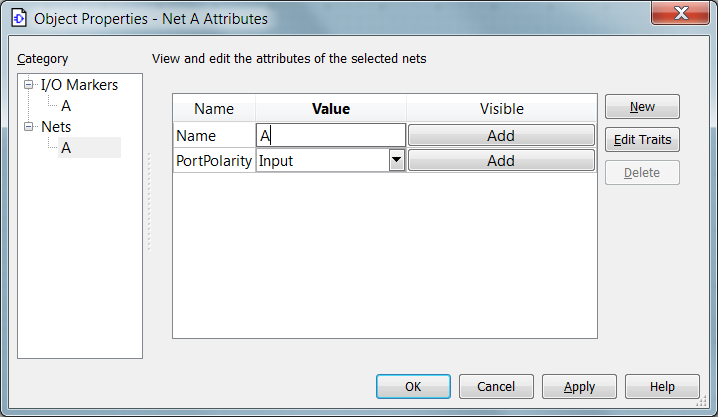 Rename the Ports by right-clicking on them
Pin Placement & Assignment
Select the file
Expand the Folder here
Assign pins here
Find “Design”
PlanAhead 13.2
PlanAhead 13.2
PlanAhead 13.2
Expand the Folder here
Save your work and exit
Generate “*.bit file”
Download the program
Download the program
Program the Board
Results
ABCD = 0000                                                         ABCD = 0001
Results
ABCD = 0011                                                         ABCD = 0111
Results
ABCD = 1001                                                         ABCD = 1101
Results
ABCD = 1100                                                         ABCD = 1111
Outline
Software
Xilinx ISE Design Suite 13.2 WebPACK
Digilent  Adept 2.0
Hardware
Digilent BASYS Board (Xilinx Spartan 3E FPGA)
Digilent BASYS 2 Board (Xilinx Spartan 3E FPGA)
Example
Demo
Lab Report Requirements
Demo
Demo
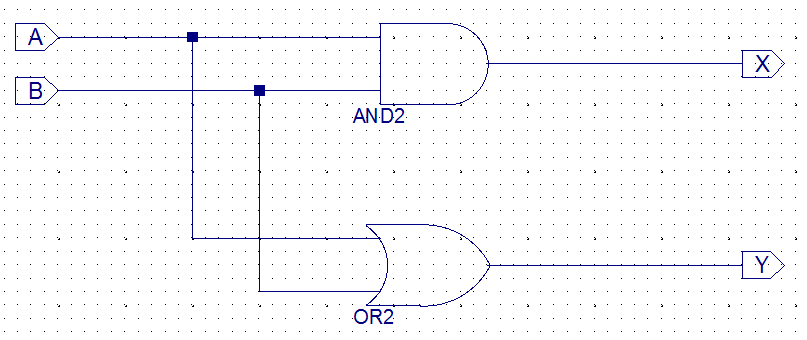 X=AB
Y=A+B
Outline
Software
Xilinx ISE Design Suite 13.2 WebPACK
Digilent  Adept 2.0
Hardware
Digilent BASYS Board (Xilinx Spartan 3E FPGA)
Digilent BASYS 2 Board (Xilinx Spartan 3E FPGA)
Example
Demo
Lab Report Requirements
Lab Report Requirements
Completing a lab means demo-ing your work to a GTA and turning in a short written report at the same time.

You are free to work on labs on your own schedule, but each lab must be demo-ed to a GTA sometime during the open lab hours in the week stated on the lab handout.

Return the boards when demo-ing the final lab.
Lab Report Requirements
Each report must be in this format:
an introductory page with your name and signature, the lab number, a very short description of the goals or objectives of the lab, and a place for the GTA to date and sign off your work;
summaries of your work on each major part of the lab—be sure to tell how you solved any problems you encountered and to refer if necessary to the appendix for schematics, VHDL code, etc;
a concluding statement, short and explicit, of what you learned in the lab and what skill(s) you acquired or improved;
an appendix containing all additional documentation such as
any schematics,
any VHDL code,
any timing diagrams (including simulations),
all clearly labeled and identified.
Make your reports short and to-the-point. Conciseness and accuracy are your objectives in your reports, not wordiness.
Beyond the Labs
If you are interested in electronics design, 
     what else can you do with the BASYS or BASYS 2 board?
Please refer to the “BASYS (2) reference manual”
Be safe! Do not injure yourself or damage the board!
LED Clock
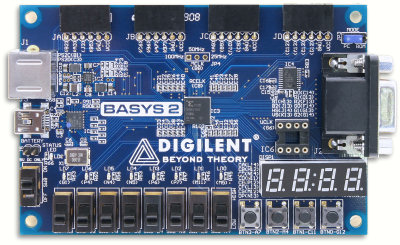 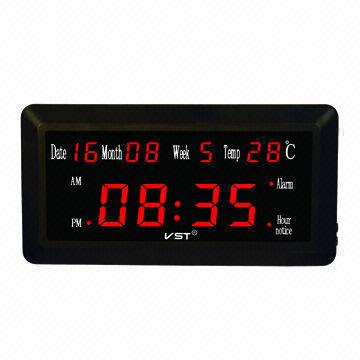 * Pictures are from google.com
Beyond the Labs
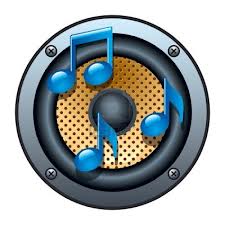 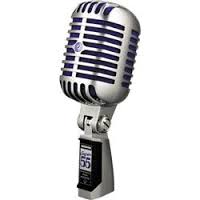 Expansion connectors
* Need to buy the expansion boards from Digilent inc
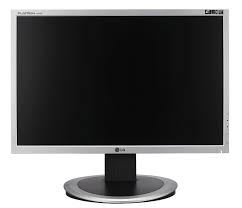 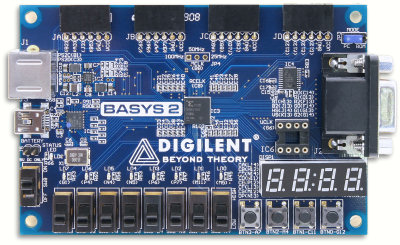 PS/2 port
VGA port
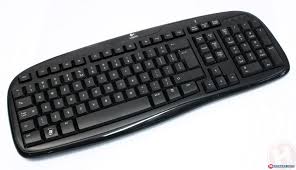 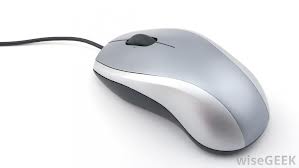 Mini Computer
* Pictures are from google.com